ЛИЦА НА ГЕОМЕТРИЧНИ ФИГУРИ
ЕМИЛИАН 5 КЛАС
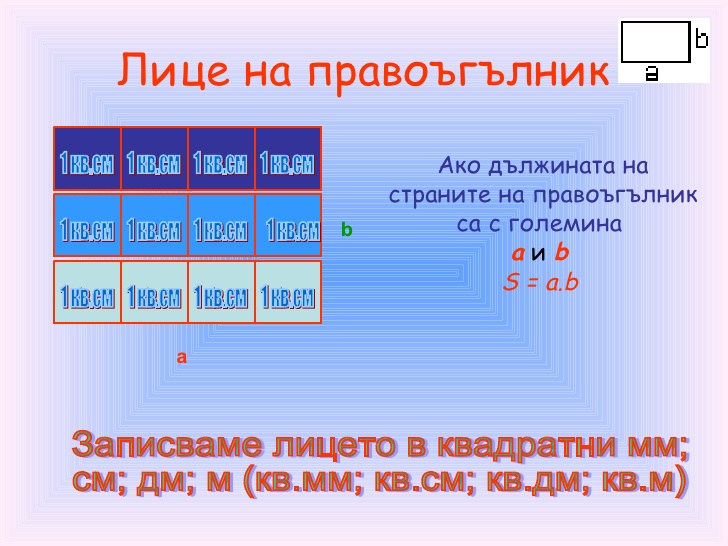 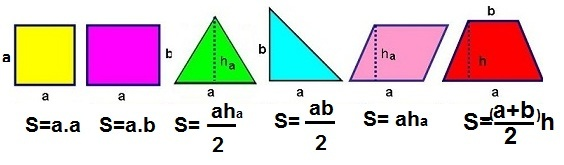 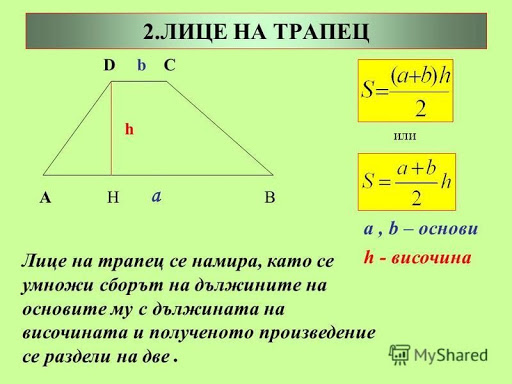 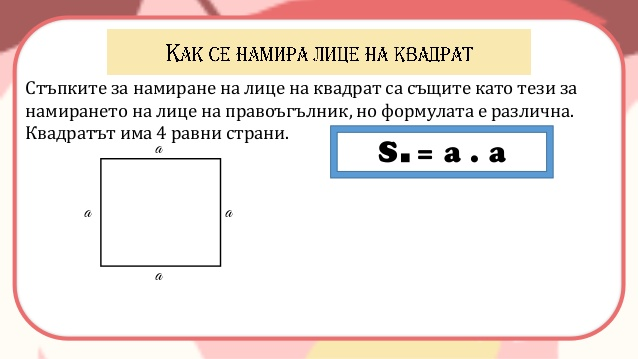 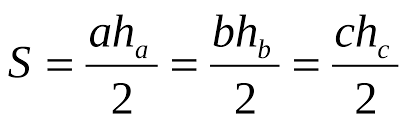 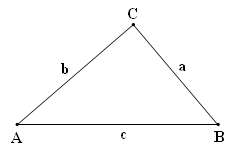 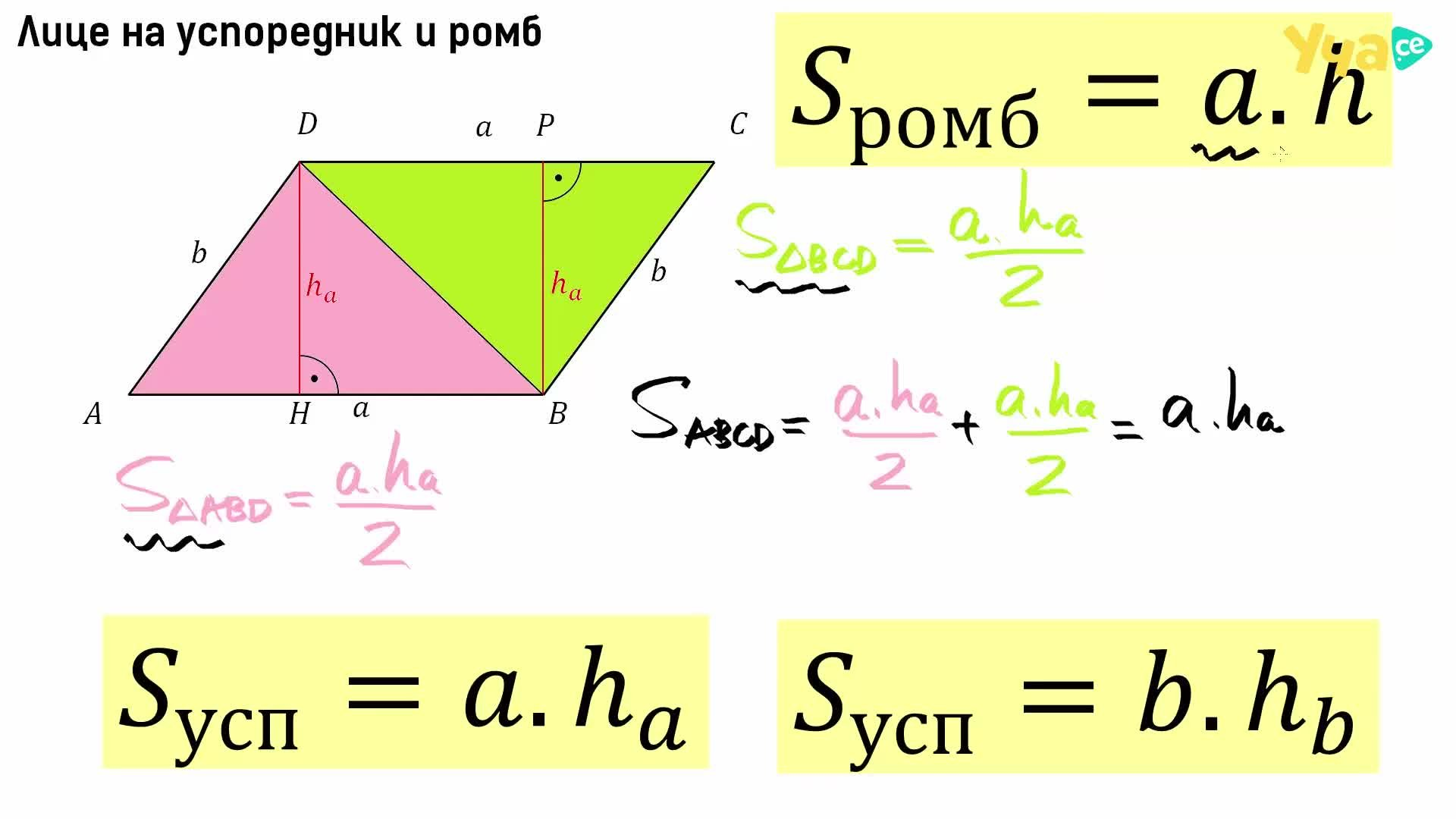